Thinking Like a Scientist
Chapter 1 Section 1
Thinking Like a Scientist
Scientists use skills like observing, inferring, predicting and classifying to learn more about the world.
Observing: Using one or more of your senses to gather information
Qualitative Observations
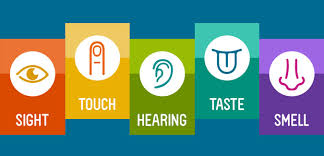 Descriptive details about an observation. May include details about color shape, taste, feel or other subjective measures.
Quantitative Observations
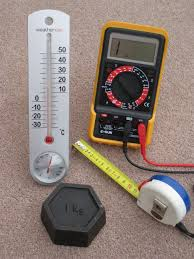 Details about an observation that quantify the observation using numbers. For example; measurement, quantity, density.
Quantitative vs Qualitative
Inferring: explaining or interpreting things you observe
Inferring is like being a detective. Using what you see and what you know to understand the world.
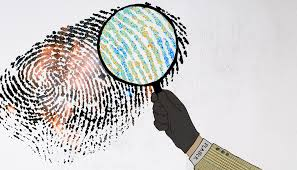 Predicting: making a forecast of what will happen in the future, based on past experience or evidence.
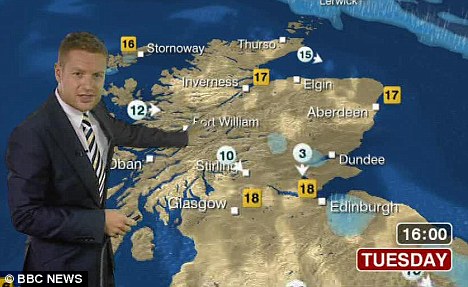 What is a scientific prediction and what isn’t?
Prediction vs Inference
Prediction and inference are similar.

A prediction is a forecast of what will happen

An inference is an explanation of what has happened.
Inferences
An inference is when you use clues from data and experiments to explain a  phenomenon
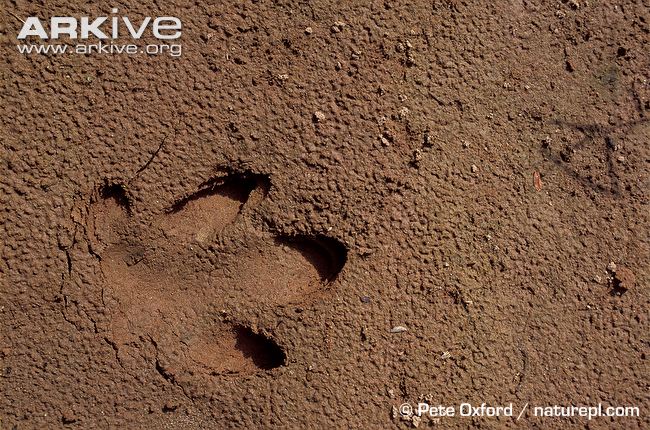 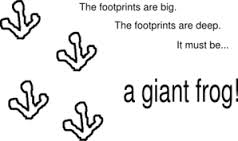 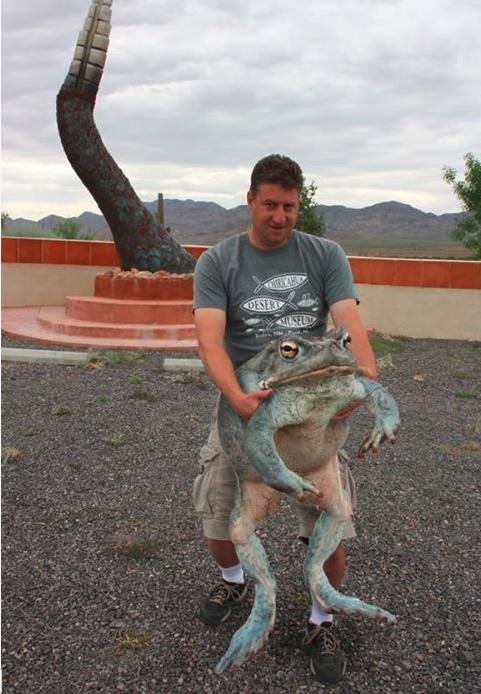 Prediction
A prediction is a forecast of what will happen. 

Based on the size of its feet we predict that the giant frog will move at 3 m/s. This will be 1 m/s faster than the non-giant variety.
Classifying: the process of grouping together items that are alike in some way.
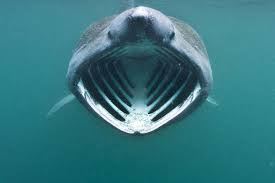 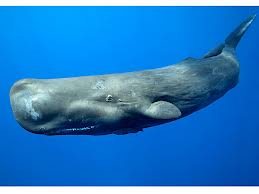 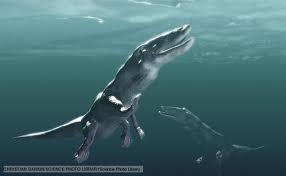 Making Models: involves creating representations of complex processes or objects
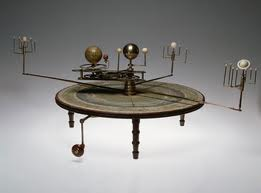 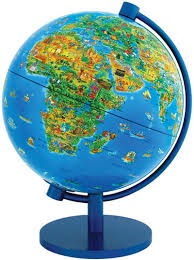 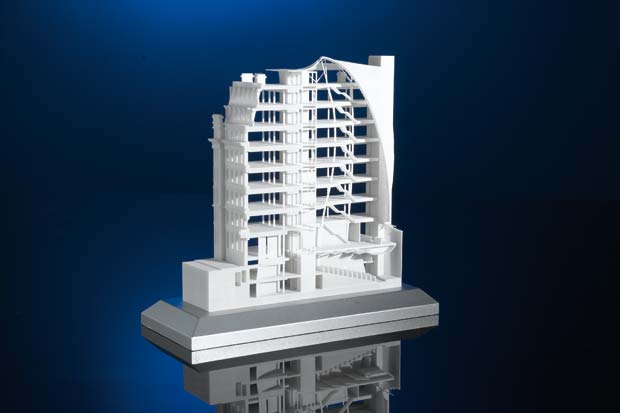 Scientific Attitudes: successful scientists possess certain attitudes or habits.
Curiosity

Honesty

Open-Mindedness and Skepticism

Creativity